What Will I Learn?
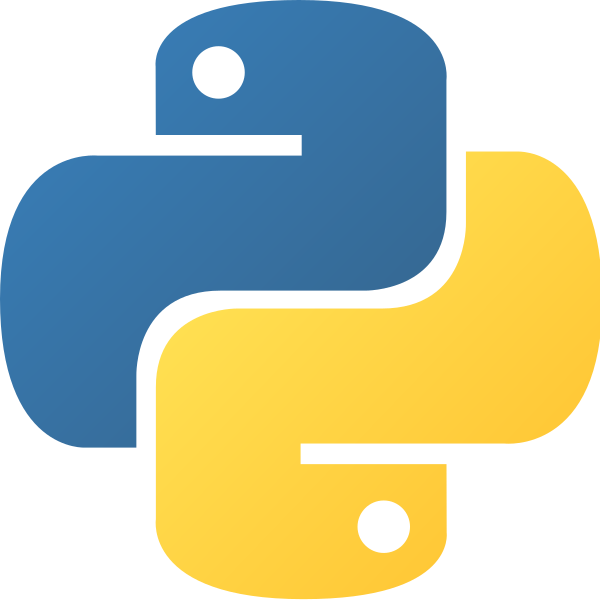 Overview
Introduction to Computer Science
Code Python on the Web
Python Variables
The Number Doctor: Python Operators
The String Doctor: Operate on Strings
The List Ninja
If Statements
Introduction to Computer Science
What is Python?
How do Computers Make Decisions?	
What is an Algorithm?	
How Do Computers Repeat Tasks?	
How Can Computers Search for Data?	
How Can Computers Sort Data?	
How Fast Are Algorithms?	
What is the Binary Number System?
Code Python on the Web
What is Google Colab?	
What If I Get Errors?	
How Do I Terminate a Session?	
How Do I Enable Corgi Mode?
Python Variables
What is a Variable?	
What are Data Types?	
What is a Boolean?	
What are F Strings?
The Number Doctor: Python Operators
Simple Arithmetic Operators	
Modulo Arithmetic Operator	
Floor Division	
Exponents	
Less or Greater	
Can I Check Equality?	
BEDMAS Order of Operations
The String Doctor: Operate on Strings
Can I Add Strings?	
Can I Add String Variables?	
Can I Operate on Strings and Integers?
The List Ninja
Can I Make a List Variable?	
Can I Compare Lists?	
Watch Out! Don't Make This List Mistake	
Can I Get an Item from a List?
List Ninja! Can I Slice a List?	
Can I Check if an Item is in a List?	
Can I Add Items to a List?	
Can I Delete Items from a List?
If Statements
Can I Make an If Statement?
And much more!
What Will I Learn? ✓
Don’t miss the next lecture...